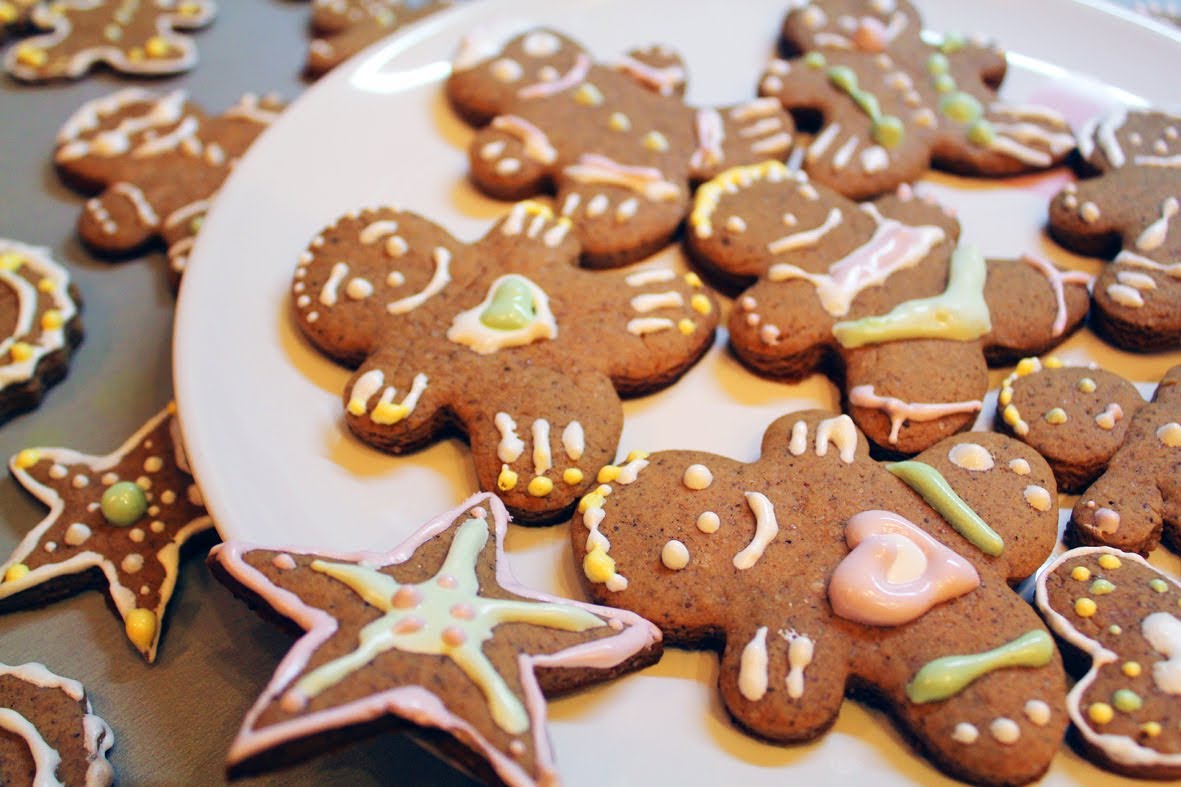 Проект 
Bake a Cake
Состав группы:
Анфиса Горелкина – руководитель
Елизавета Никифорова
Яна Фурманова
Наталия Соболева
Варвара Никитина
Консультант:
Павлова Александра Андреевна
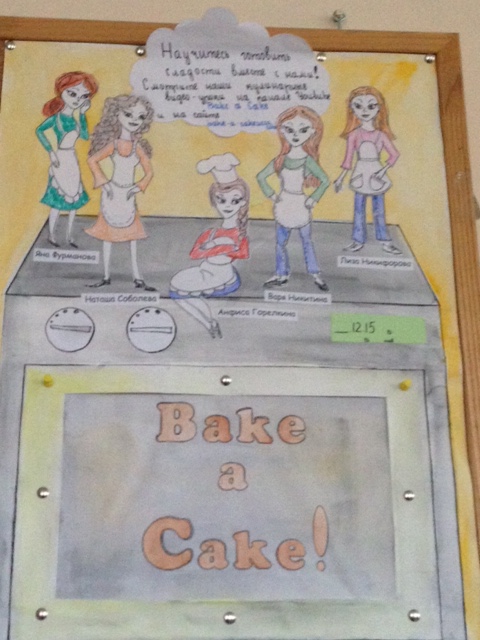 Актуальность проекта:
Путешествуя, люди всегда пробуют новые сладости. А по возвращении - могут захотеть попробовать снова, но не знают где в своей стране это можно сделать, или не знают, 
как приготовить
 им самим.
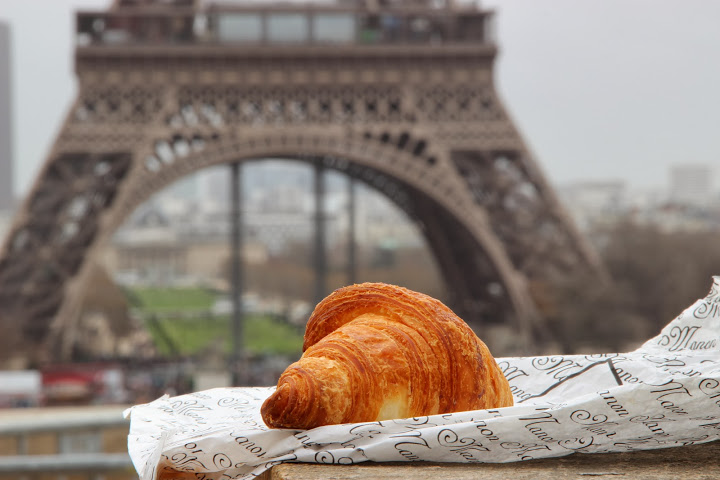 Проблема проекта:
Нет простых видео уроков, рассказывающих национальные рецепты разных стран.
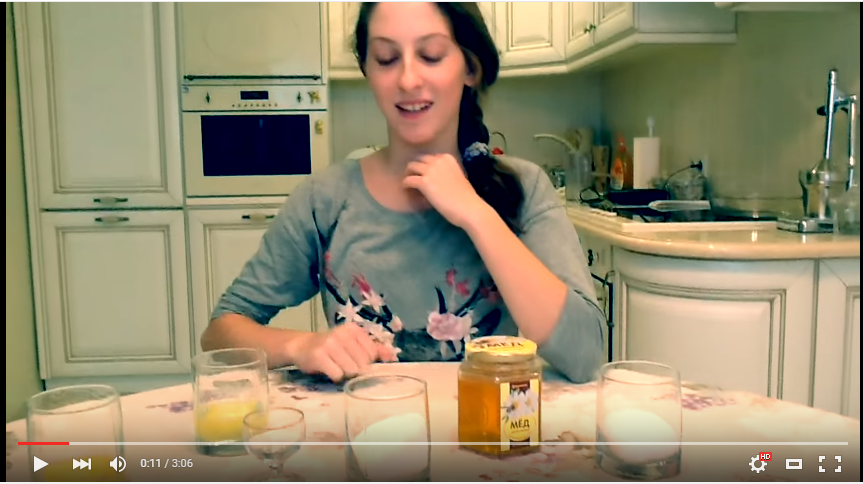 Цель проекта:
Создать ряд видео-уроков приготовления сладкой выпечки разных народов.
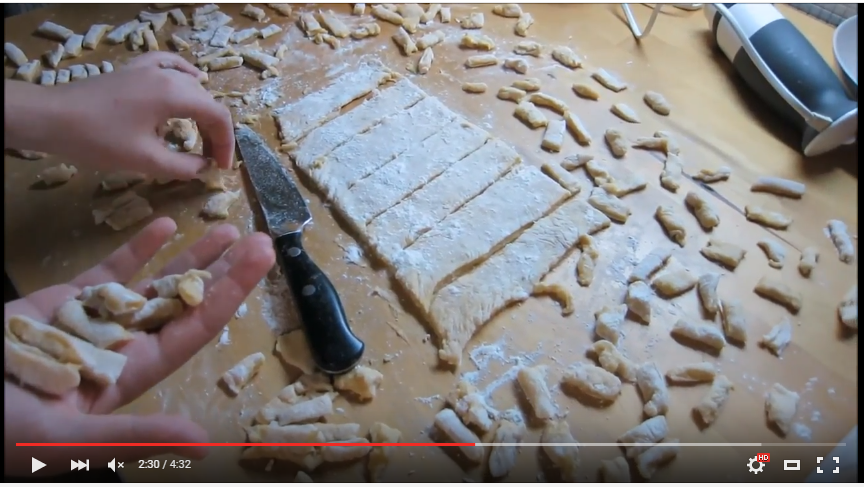 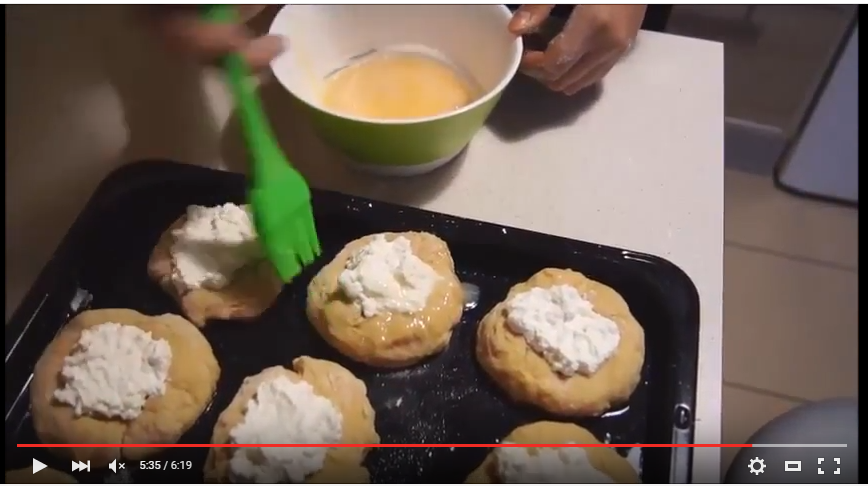 Задачи проекта :
Сбор материалов по сладкой выпечке разных стран и народов (виды выпечки, рецепты приготовления). (Каждый искал информацию о выпечке своих стран.)
 Отборка рецептов выпечки, которые мы приготовили. (вся проектная группа)
 Создание сайта, на котором выложены рецепты выпечки. (Яна Фурманова, Анфиса Горелкина)
 Написание сценарий видео-рецептов, съёмка видео и монтаж.  Выкладывание видео на наш канал в YouTube и на сайт проекта. (вся проектная группа, монтаж – Елизавета Никифорова, Варвара Никитина
Проведение дегустации приготовленной выпечки. Дегустацию проводила вся проектная группа. (вся проектная группа)
Анализирование результатов дегустации. (Анфиса Горелкина)
Создание и вывешивание рекламы проекта. (Варвара Никитина, Анфиса Горелкина)
 Написание пояснительной записки к проекту. (Яна Фурманова, Анфиса Горелкина)
 Создание презентации к защите проекта. (Яна Фурманова)
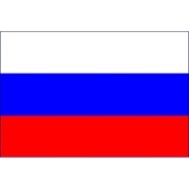 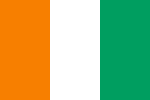 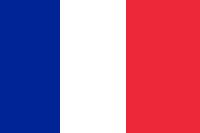 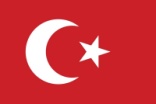 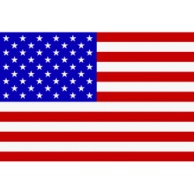 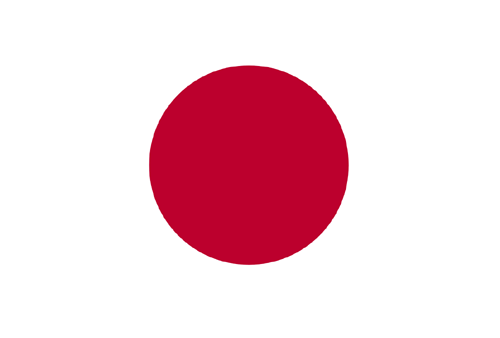 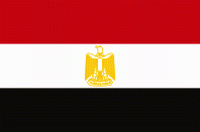 Россия и её республики
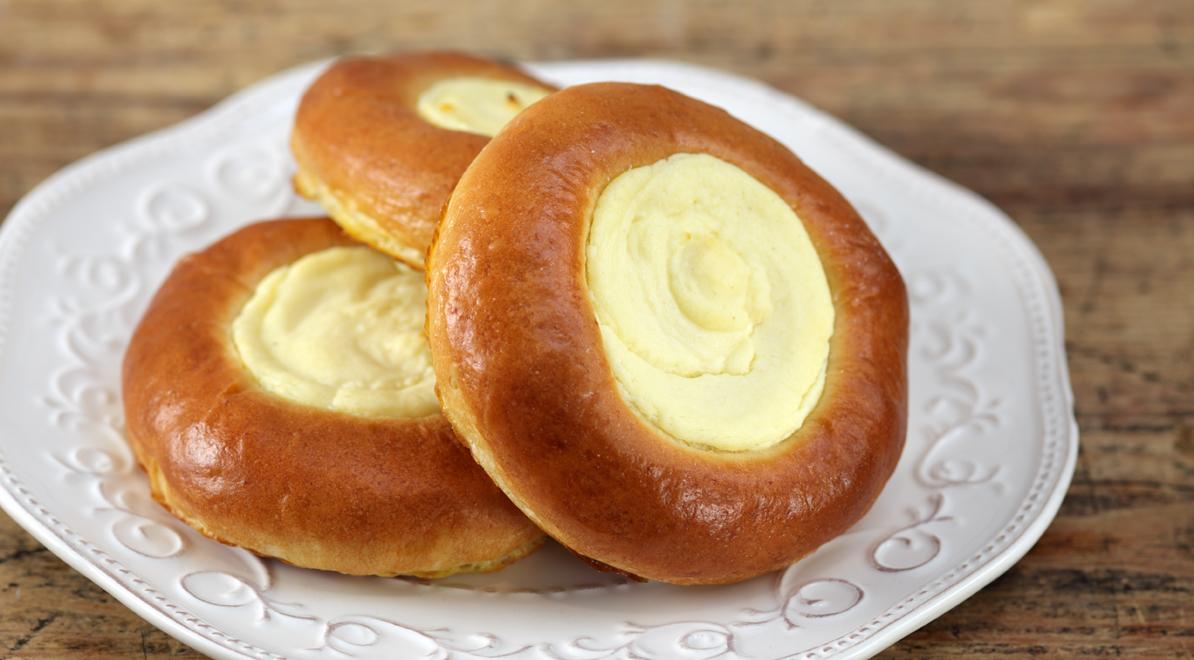 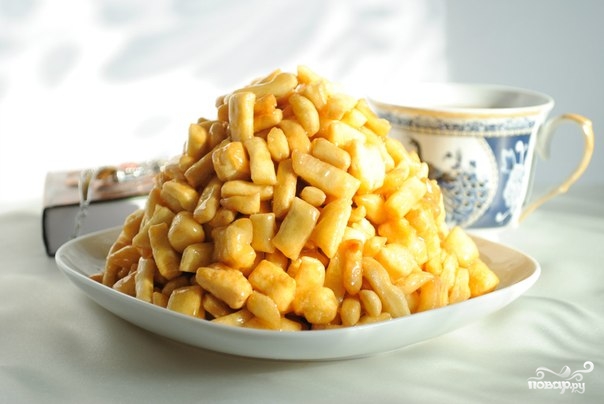 Франция
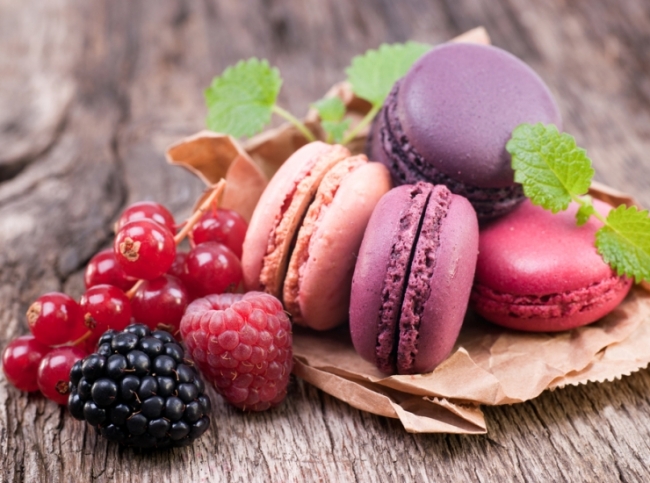 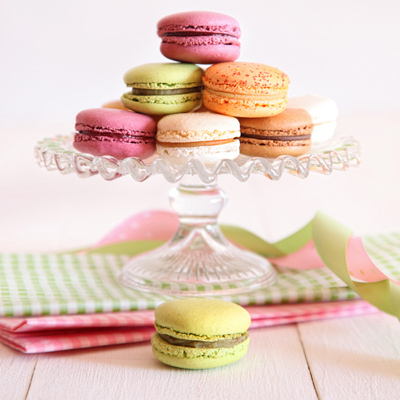 Египет и Турция
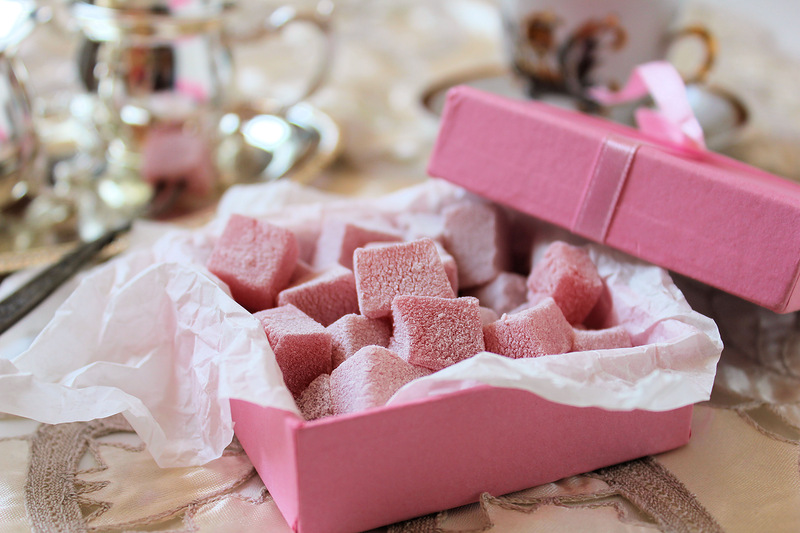 Ирландия
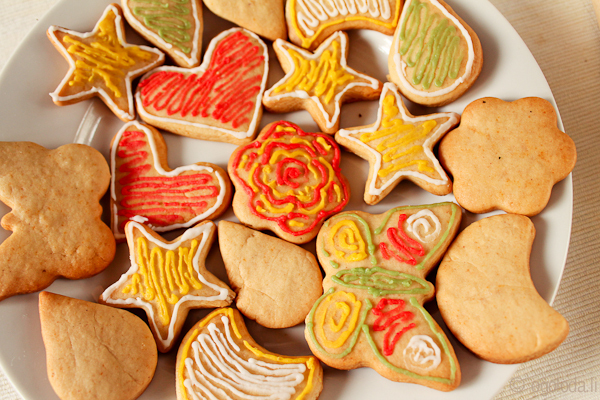 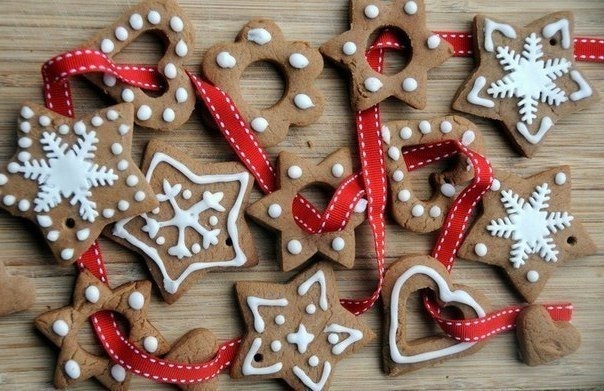 Америка
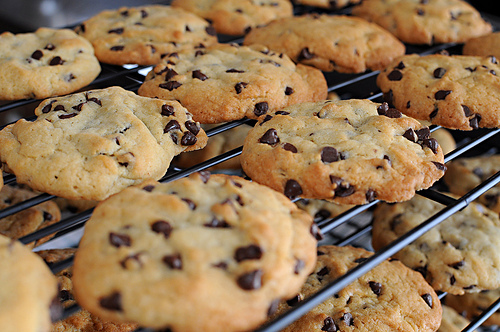 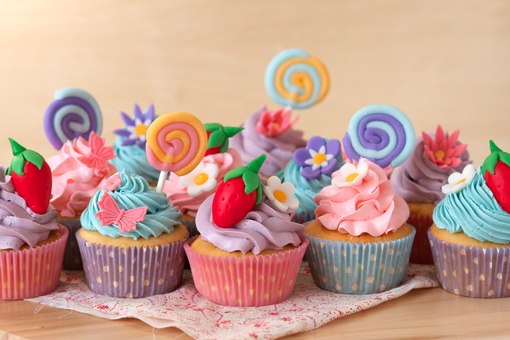 Япония
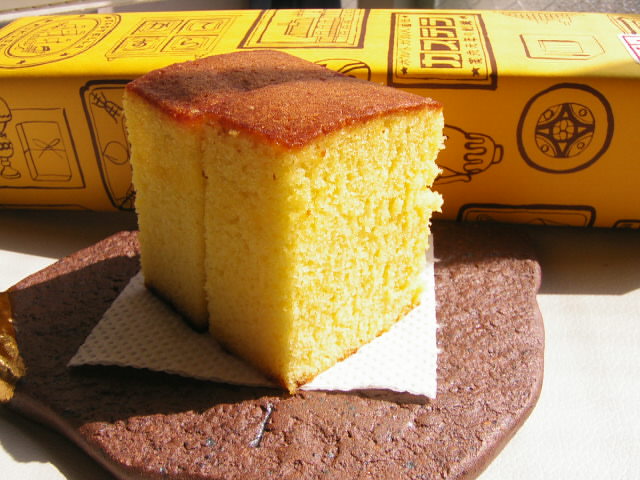 Собирая рецепты выпечки мы руководствовались следующими критериями:
 понятный и простой текст рецептов
 хорошие отзывы людей, которые готовили по ним
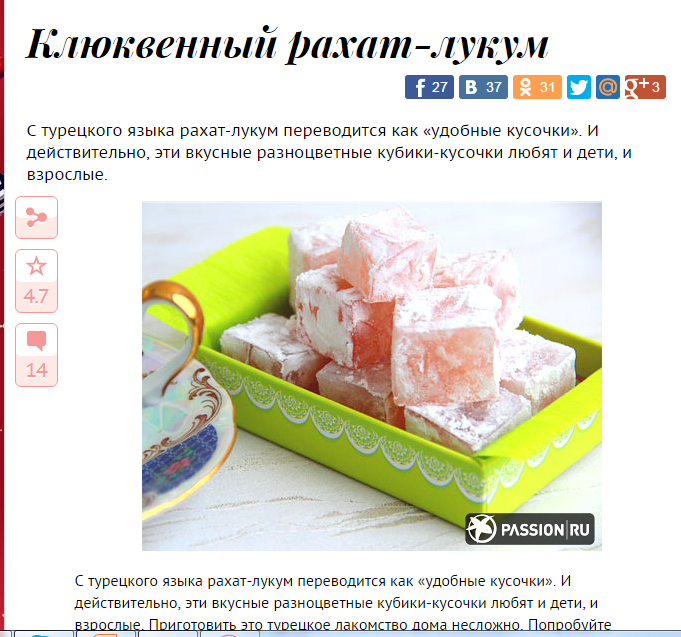 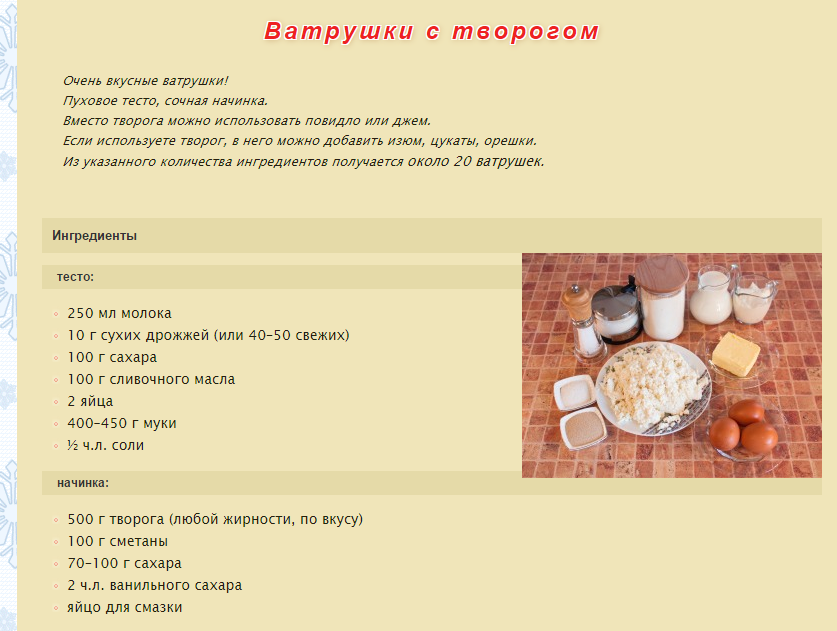 Продукты нашего проекта
Ряд кулинарных видео-уроков, выложенные на YouTube
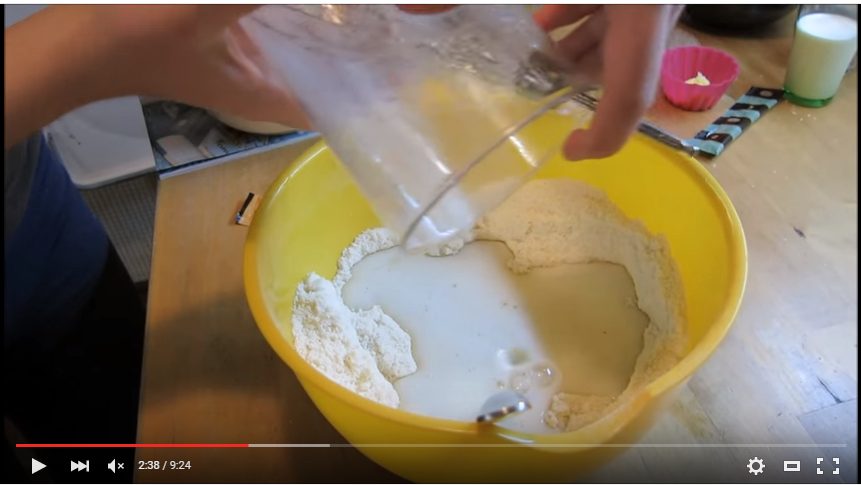 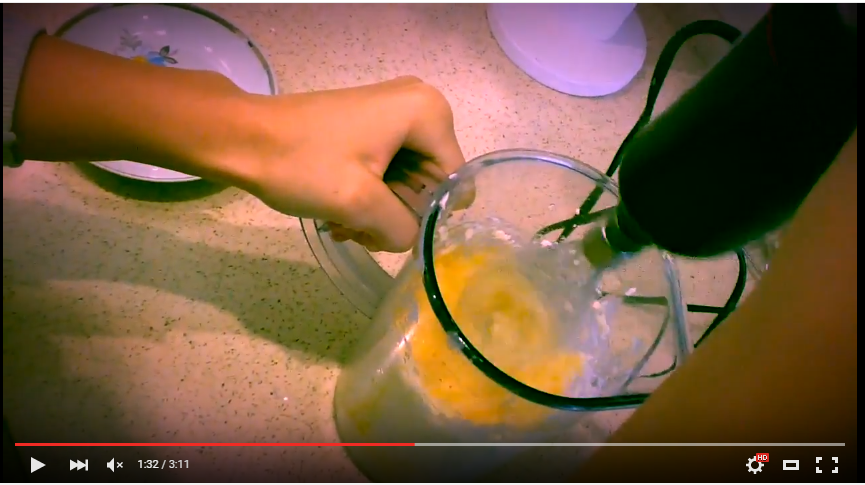 Наш канал: Bake a Cake
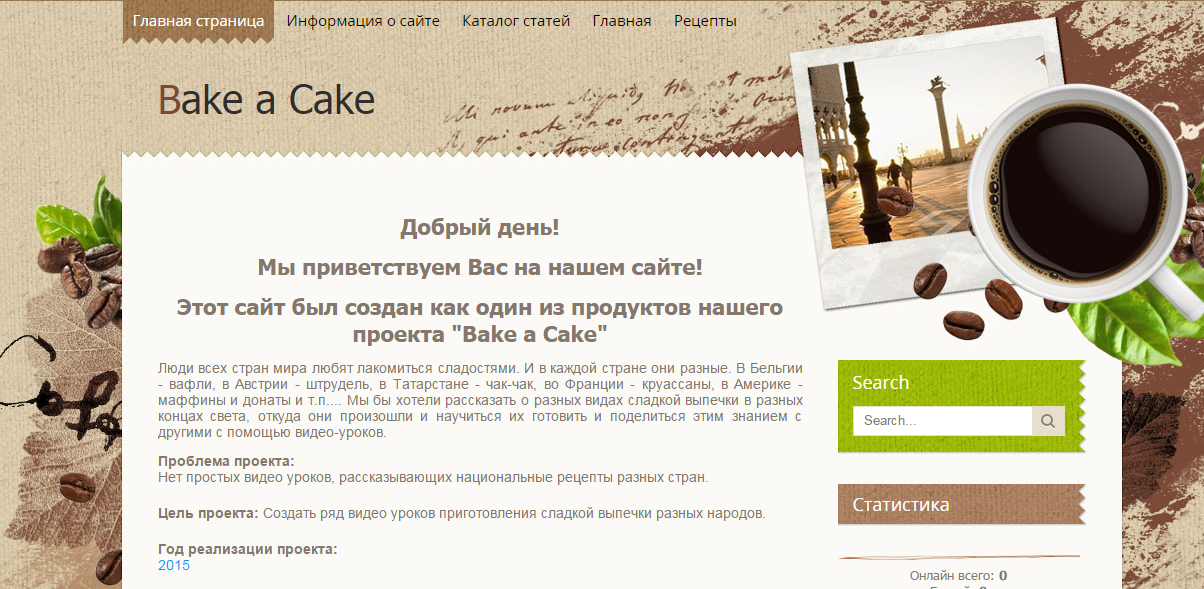 Сайт на тему: «Сладости народов мира»
Ссылка на сайт: http://bake-a-cake.ucoz.com/
Дегустация выпечки
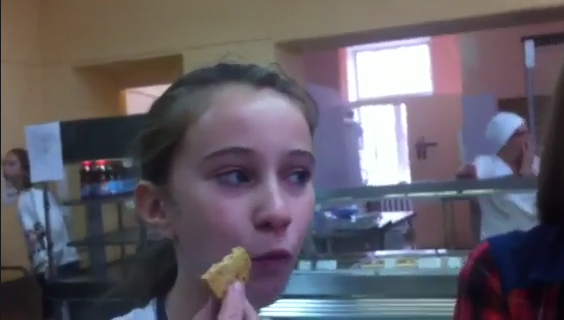 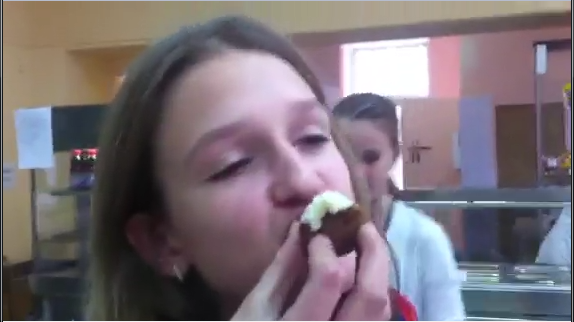 Критерии эффективности
Положительный отзыв от присутствующих на нашей дегустации. 
 Экспертная оценка Д. А. Кириллова
 Положительные отзывы, просмотры и лайки наших видео-уроков.
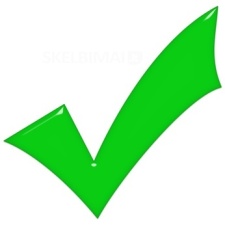 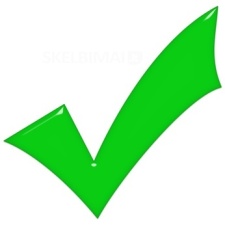 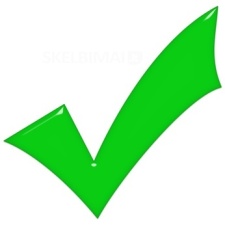 Результаты дегустации
Дегустация
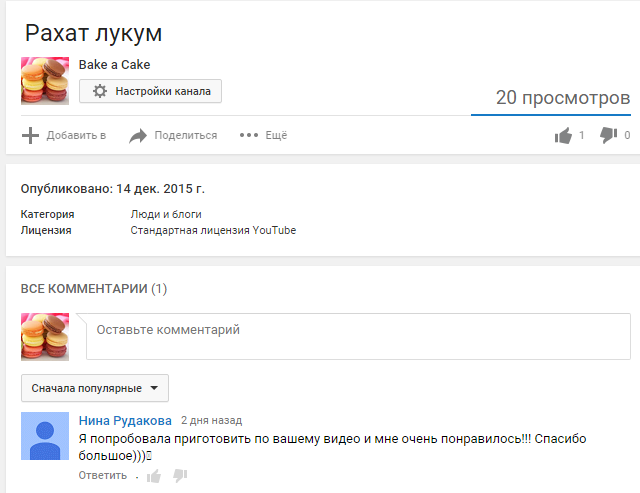 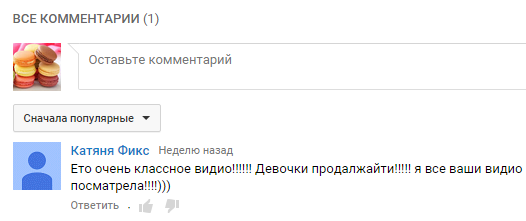 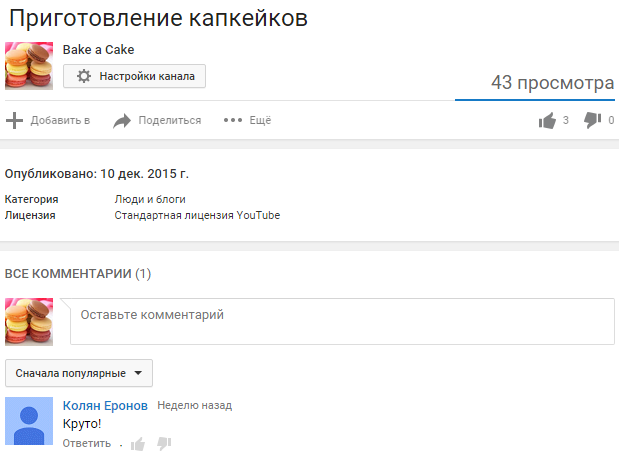 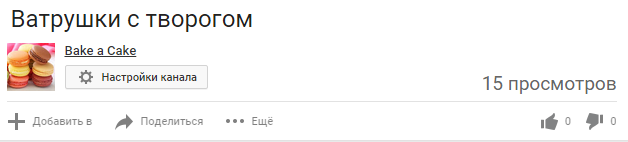 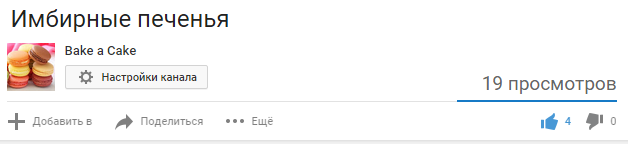 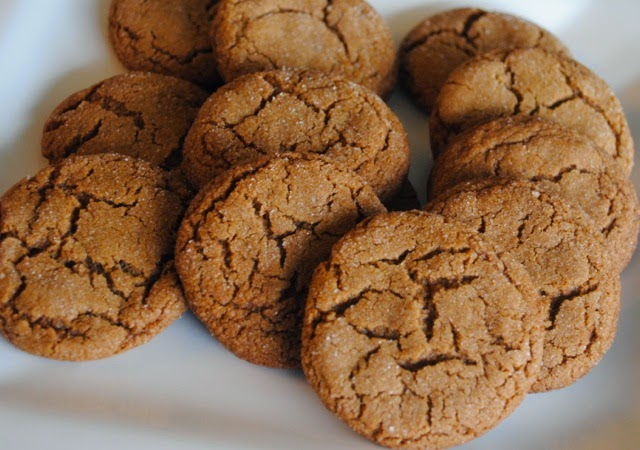 Спасибо за внимание!